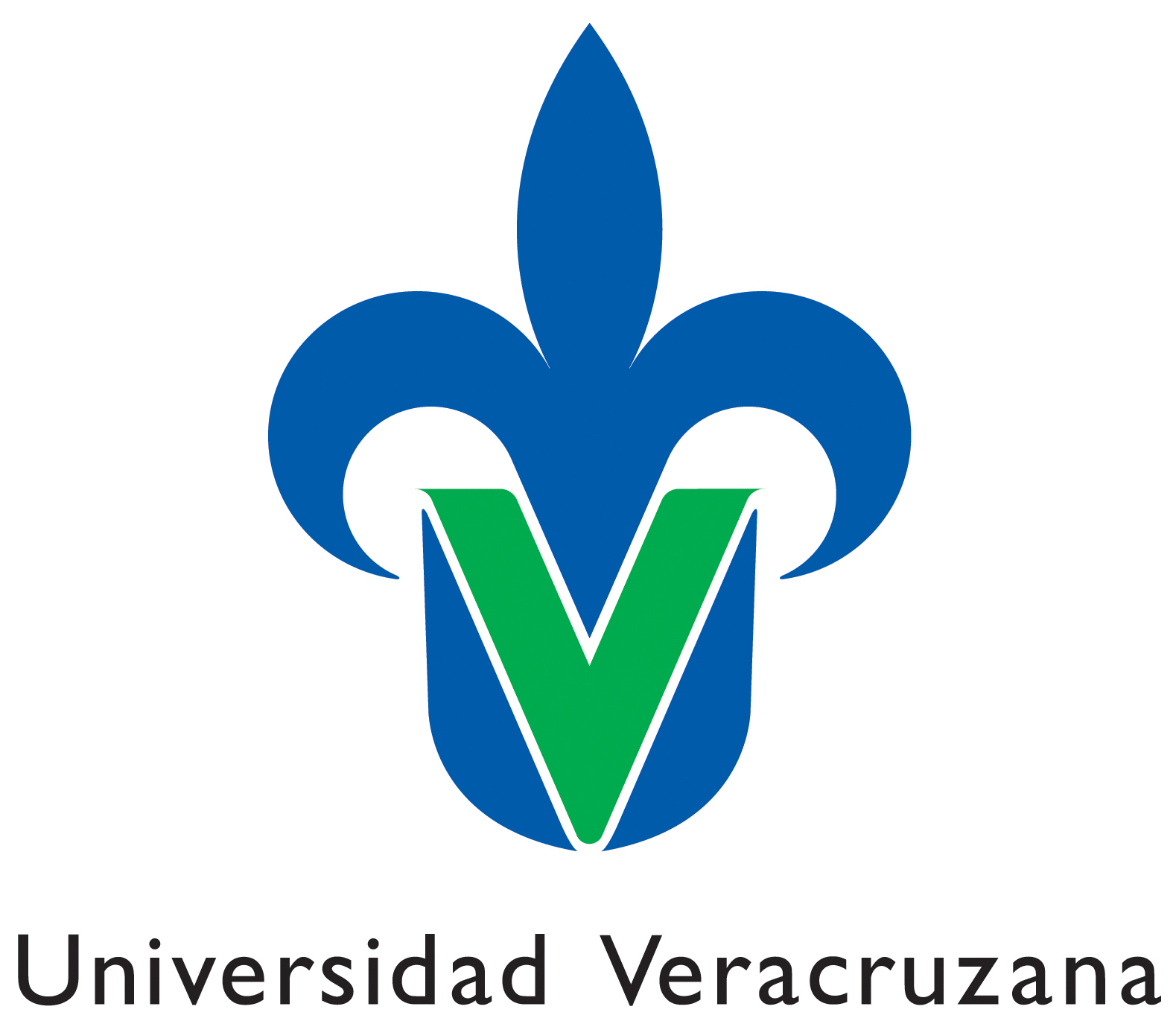 Centro de Idiomas
Campus Coatza-Mina
Inglés
Alemán
Italiano
Portugués
Francés
Chino
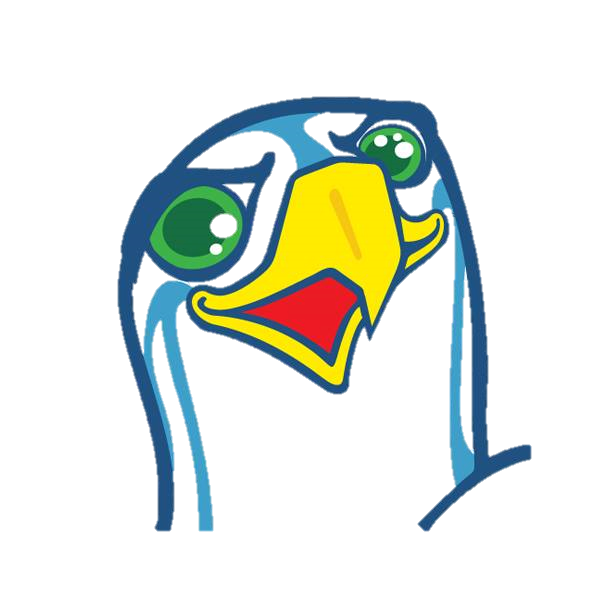 www.uv.mx/coatza/ci
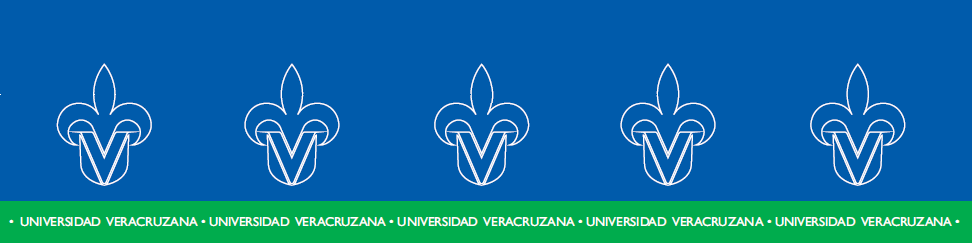 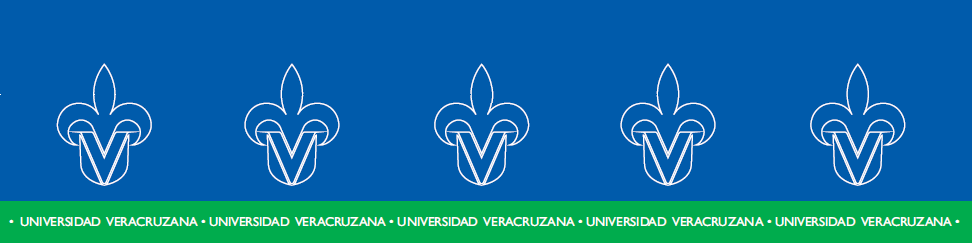 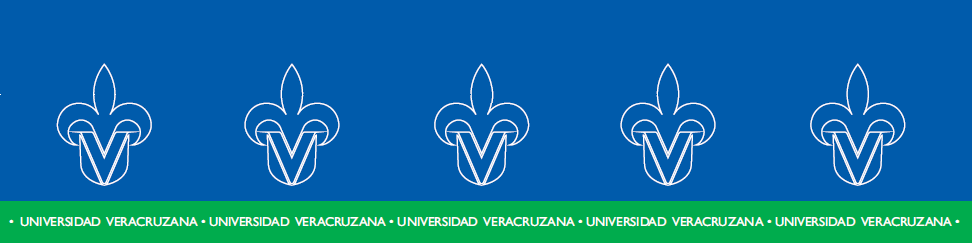 Examen Diagnóstico de 
Inglés en Línea
Alumnos de nuevo ingreso Generación 2016 En agosto/16 presentarás los Exámenes diagnósticos de las Experiencias educativas del Área de Formación Básica General.
Este examen estará disponible del 9 de junio al 30 de julio de 2016
Información EDIL
Te ayudará a conocer tu nivel de inglés. Te recomendará una opción para acreditar esta asignatura:
Inscribirte a cursar Inglés I o Inglés II del Área de Formación Básica General.
Solicitar y presentar exámenes de competencias para acreditar Inglés I o en su caso Inglés II.
Presentar EXAVER 1, es decir el Examen de certificación de Inglés nivel básico para acreditar Inglés I, inglés II e inglés III.
http://edil.aexiuv.com/
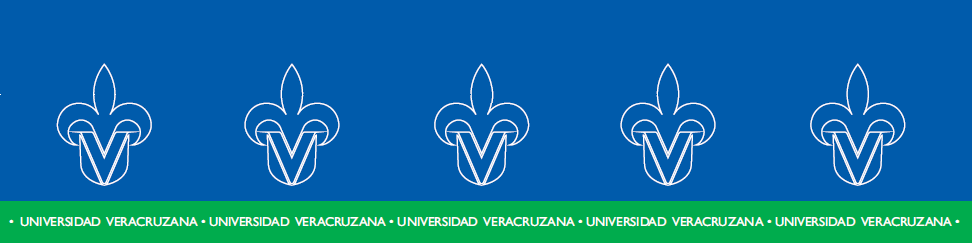 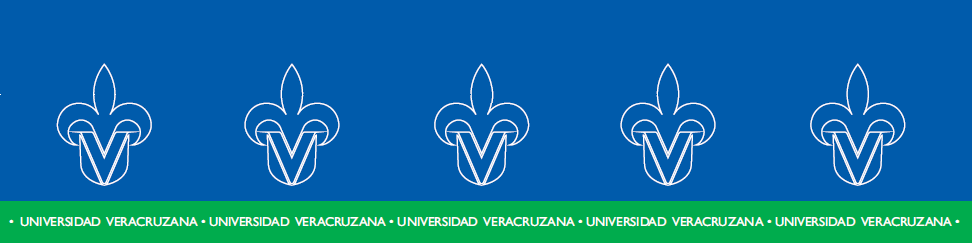 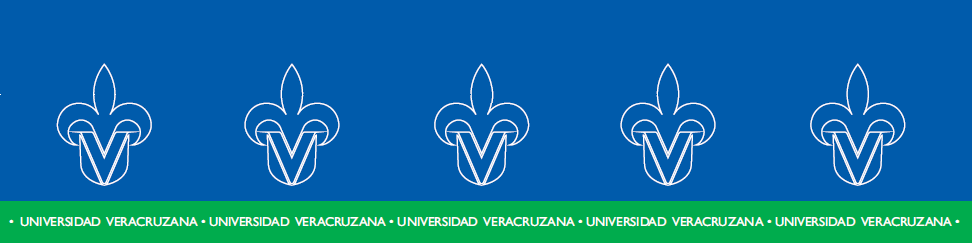 Presencial
Las experiencias educativas de Inglés I e Inglés II del Área Básica General (AFBG) es ofertado por las facultades.

La experiencia educativa de Inglés está enfocada en las 4 Habilidades: Lectura, Escritura, Oral y Auditiva.

Se deben cursar antes de haber cubierto el 50 % de los créditos de la carrera.
Solo se cuenta con dos inscripciones.
Un examen de ultima oportunidad.
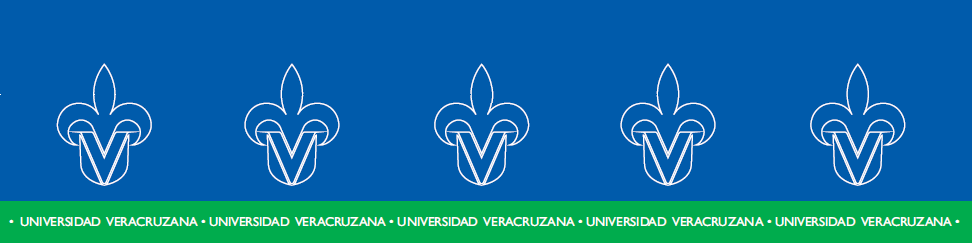 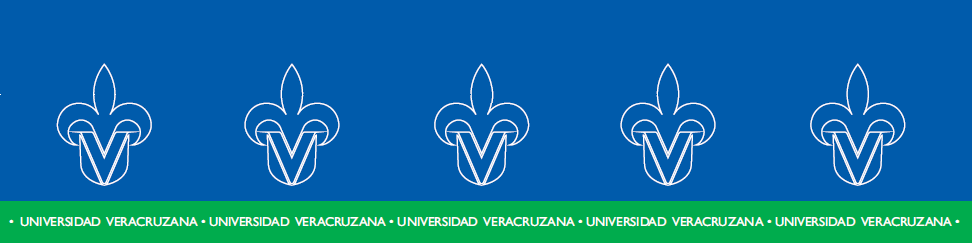 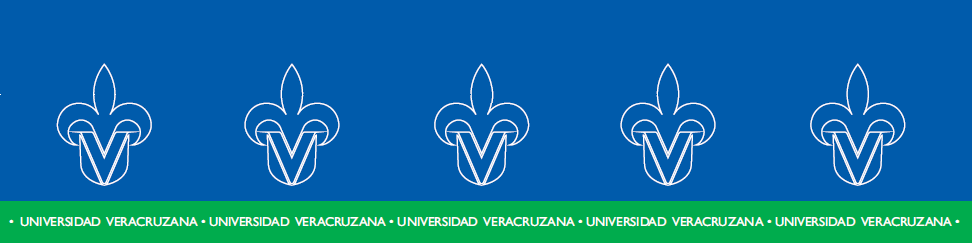 Autónomo (CAA)
http://www.uv.mx/coatza/cadi
Centro de autoacceso: Adquisición del idioma inglés MEIF (Inglés I e Inglés II) y del Área Elección Libre (Inglés III e Inglés I Intermedio) por medio de la introducción y manejo de las diferentes estrategias de auto aprendizaje y material autónomo.
Materiales digitales e impresos, CDs interactivos y recursos en Internet
Evaluaciones 
Clubes de conversación
Práctica escrita, pronunciación y vocabulario
Proyecto innovador de aprendizaje (Comprensión lectora)
Examen oral final y Examen escrito final  

Ejercicios prácticos para el aprendizaje del idioma inglés
No hay horarios
Asesores y facilitadores 
Actividades de aprendizaje calendarizadas.
Horario de Atención: 08:00 a 19:00 hrs.
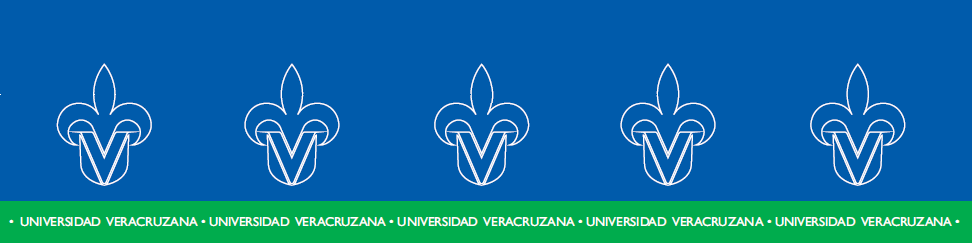 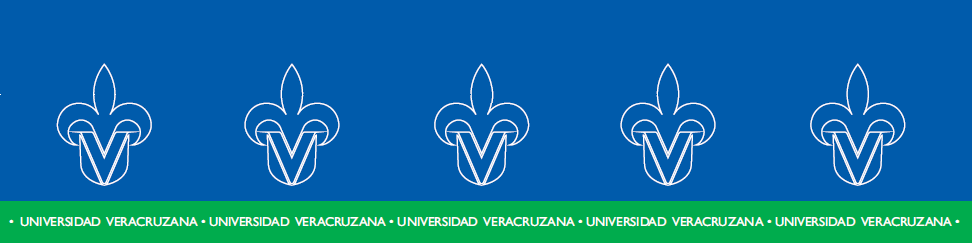 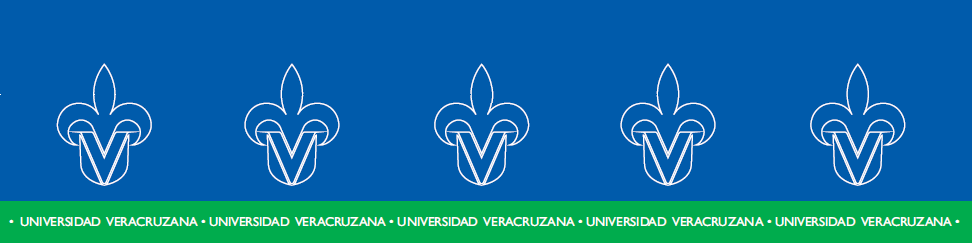 Virtual
Su inscripción es en Línea http://www.uv.mx/afbg/ 
Plataforma en EMINUS  https://eminus.uv.mx/eminus/default.aspx
Intersemestral
Dos cursos Intersemestral en el año.
Verano
Invierno 
Duración 4 semanas.
Horarios de: 08:00 a 12:30 y 15:00 a 19:30
Campus: Coatzacoalcos y Minatitlán
Su inscripción es en Línea http://www.uv.mx/afbg/
Costo: $350.00
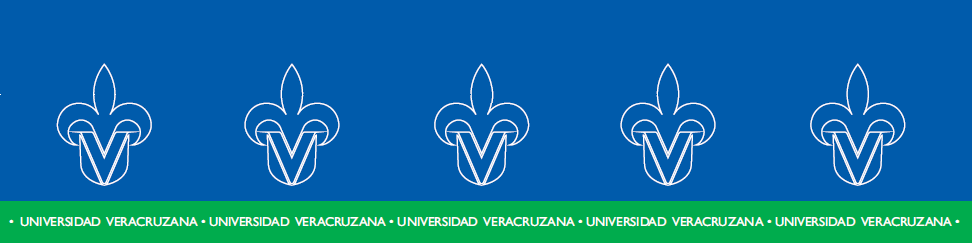 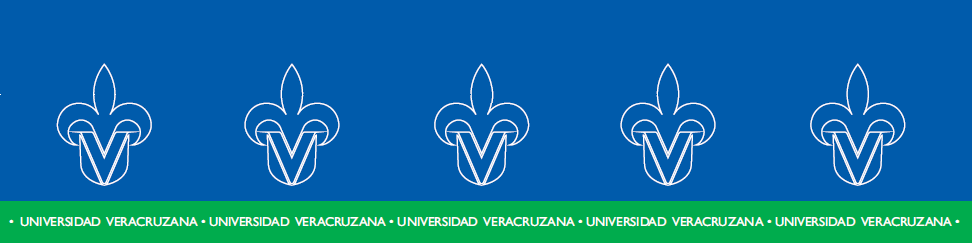 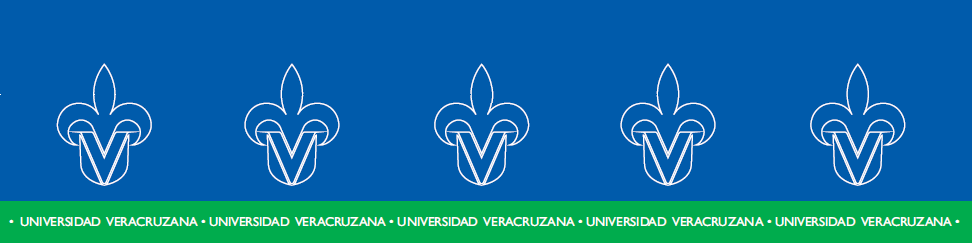 Multimodal
El Centro de Idiomas Campus Coatzacoalcos y Minatitlán  promueve el curso de inglés III básico e inglés I Intermedio  dirigido a estudiantes que hayan cursado inglés 1 e inglés 2 o Inglés 3 en su licenciatura o tener el conocimiento equivalente a estos cursos. 
El curso es multimodal esta formados por: tres horas virtuales (Eminus) y dos horas presenciales. 
Estos cursos se ofertan en el CAA y en el Centro de Idiomas.
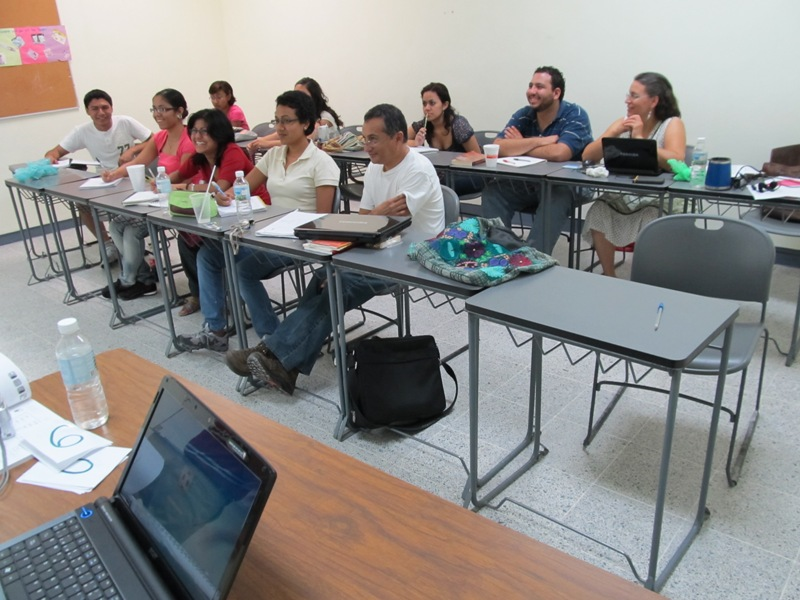 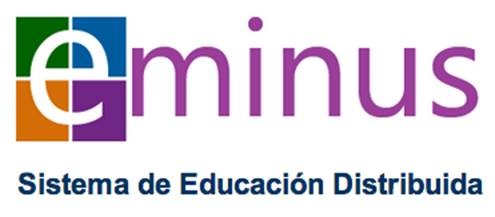 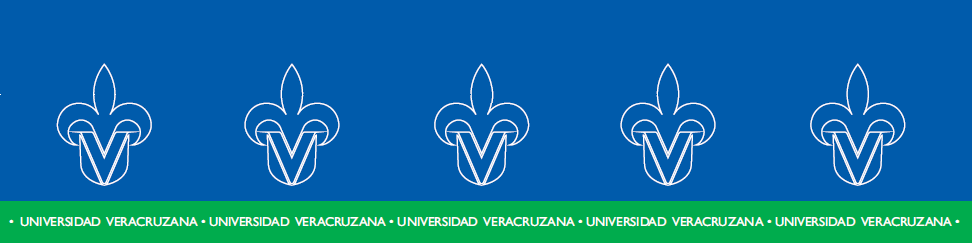 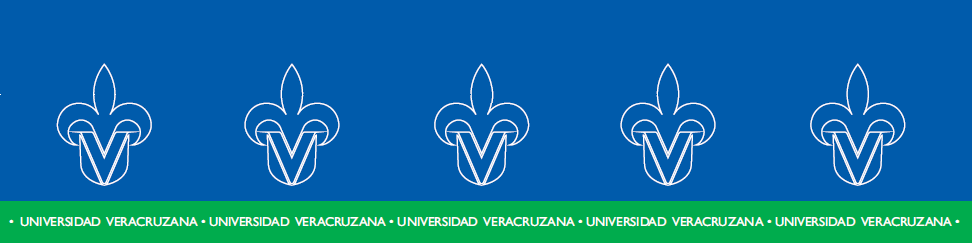 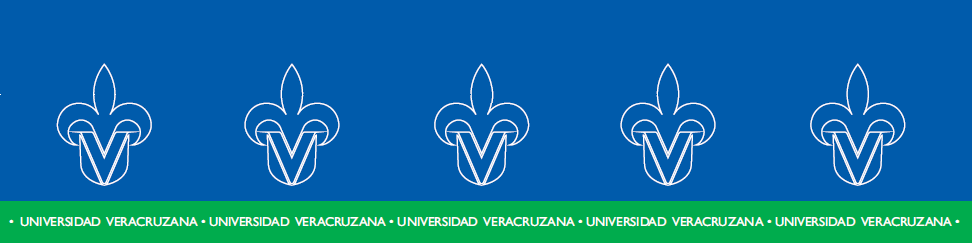 Exámenes de Acreditación
Examen de Competencias
Es un instrumento de medición de la capacidad lingüística respecto a las cuatro habilidades: expresión oral y escrita, comprensión auditiva y de lectura que te permiten acreditar Inglés I y II.  Hay un examen de competencia para cada experiencia educativa.

Son para los alumnos que han estudiado Inglés y que pueden presentar un Examen de Competencias de cada una de las experiencias educativas.
Estos exámenes se aplican una vez por periodo en los Centros de Idiomas o Centros de Autoacceso en cada región.
El alumno cuenta con dos oportunidades para acreditar la experiencia educativa a través de este examen.
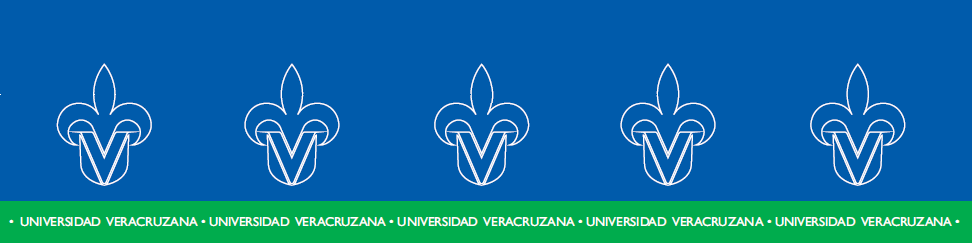 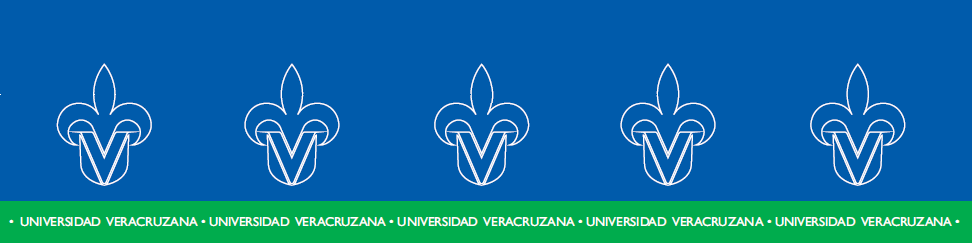 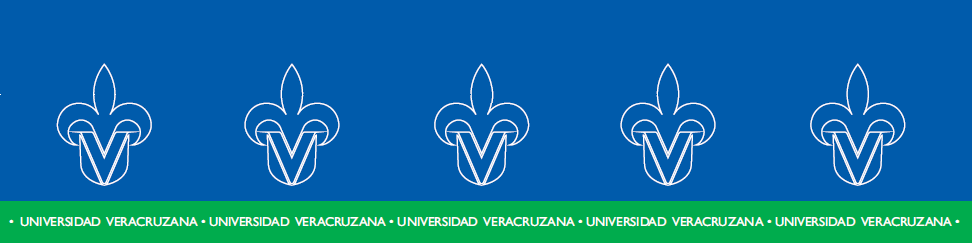 Exámenes de Acreditación
Examen de Competencias
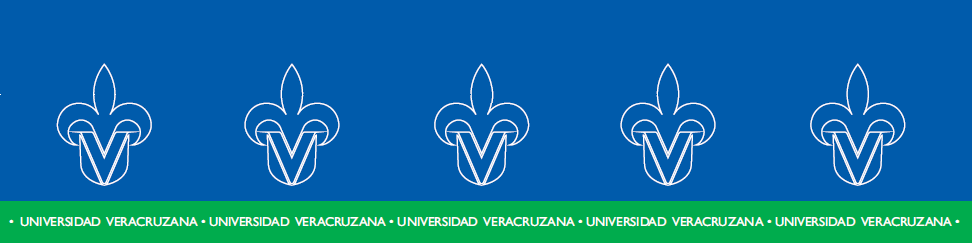 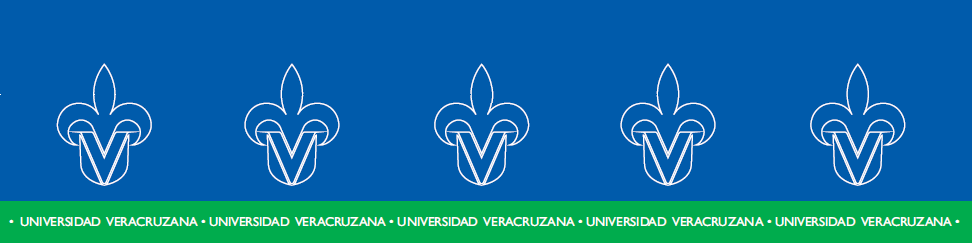 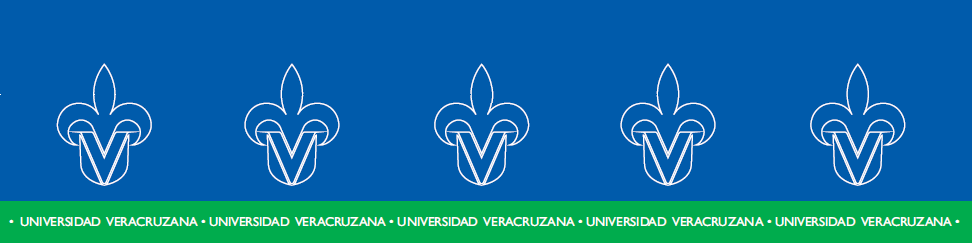 Exámenes de Acreditación
EXAVER
EXAVER es un examen de la Universidad Veracruzana desarrollado con el apoyo del Consejo Británico y la Universidad de Cambridge, Inglaterra. Con él, nuestra Casa de Estudios certifica el conocimiento del idioma inglés de sus estudiantes y del público en general, basándose en estándares internacionales. Los exámenes no se basan en un programa o libro de texto específicos sino que evalúan conocimientos de Inglés adquiridos en un tiempo de instrucción formal en el estudio del idioma inglés.

Los niveles que se certifican son:
EXAVER 1 Básico (200 horas de Inglés)
EXAVER 2 Intermedio bajo (400 horas de Inglés)
EXAVER 3 Intermedio alto (600 horas de Inglés)
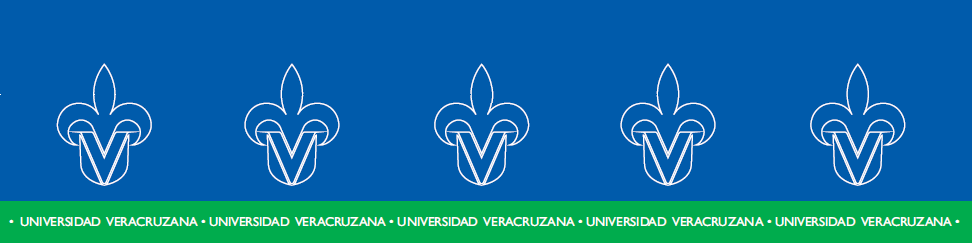 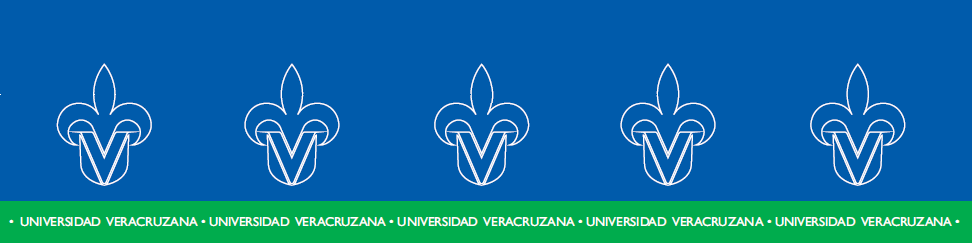 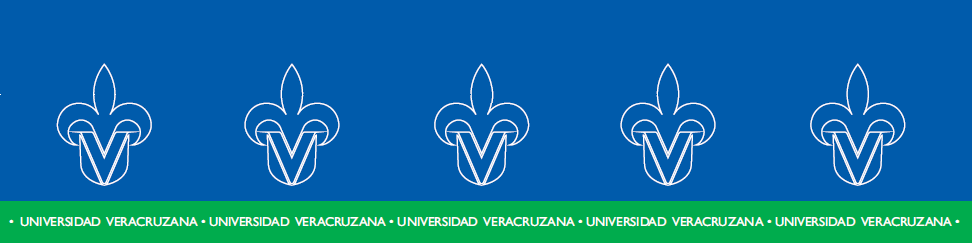 Exámenes de Acreditación
EXAVER
Inscripciones: del12 de Septiembre de 2016. en www.uv.mx/exaver

EXAVER 1:  sábado 24 de Septiembre, a las 15:00 hrs.
			Básico: Inglés I, Inglés II e Inglés III 
EXAVER 2:  sábado  01 de Octubre, a las 15:00 hrs
                    Básico:  Inglés I, Inglés II e Inglés III 
                    Intermedio:  Inglés IV, Inglés V e Inglés VI 
EXAVER 3:  sábado 08 de Octubre, a las 15:00 hrs. (Xalapa)
                    Básico:  Inglés I, Inglés II e Inglés III 
                    Intermedio:  Inglés IV, Inglés V e inglés VI
                    Avanzado: Inglés VII, Inglés VIII e Inglés IX 

**Al obtener el estudiante el certificado de EXAVER 1 (mínimo) podrá revalidar las Experiencias Educativas Inglés I e Inglés II del AFBG presentado su diploma en el Centro de Idiomas de su región. Una vez aprobado el examen EXAVER , dichos estudiantes NO tienen que inscribirse a las experiencias educativas mencionadas.
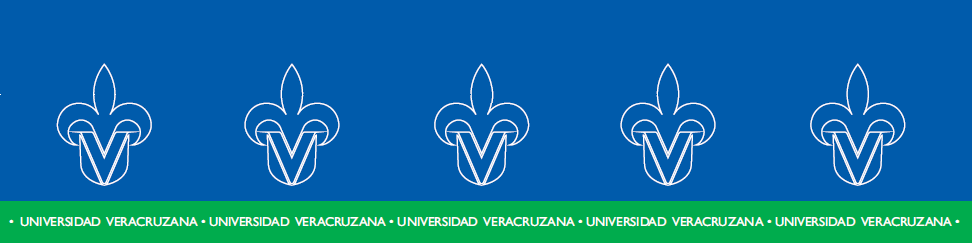 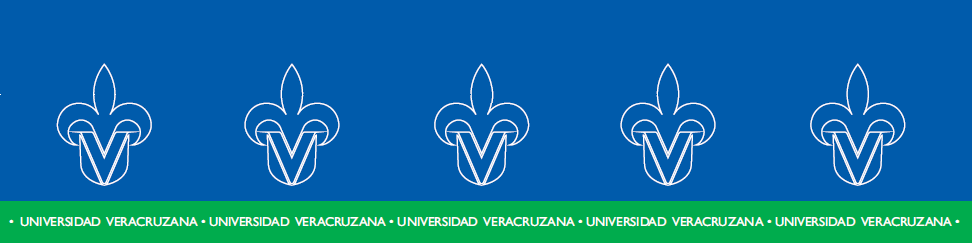 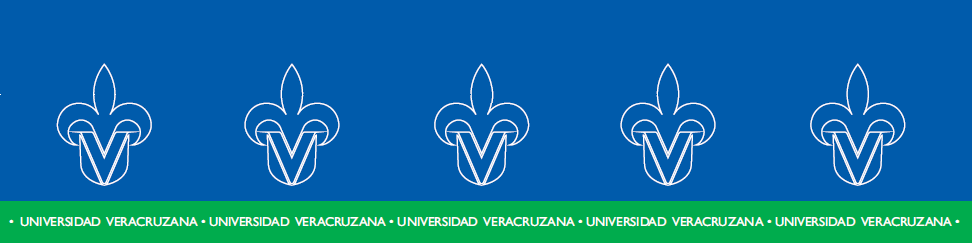 Centro de Idiomas
Contamos con una serie de cursos de los diferentes idiomas: Inglés, Francés,  Italiano, Portugués, Alemán, Chino Mandarín.

Con estos cursos se pueden acreditar las experiencias del Área Básica y las Experiencias del Área de Formación Elección Libre (AFEL)
Si se toma los cursos como Centro de idiomas:

No causa Escolaridad.
Varios Horarios existentes.
Transferencia de Créditos.
Grupos especiales.

Atención: cuidar los tiempos

Todos los cursos tienen un costo de $ 800.00 por semestre.
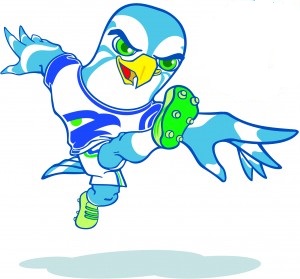 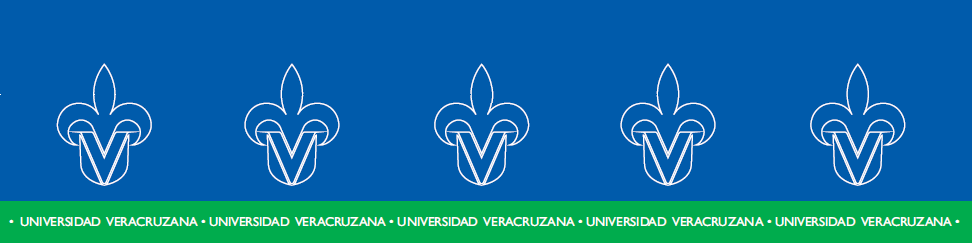 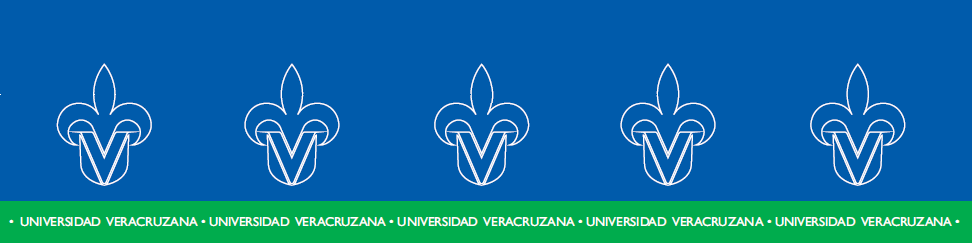 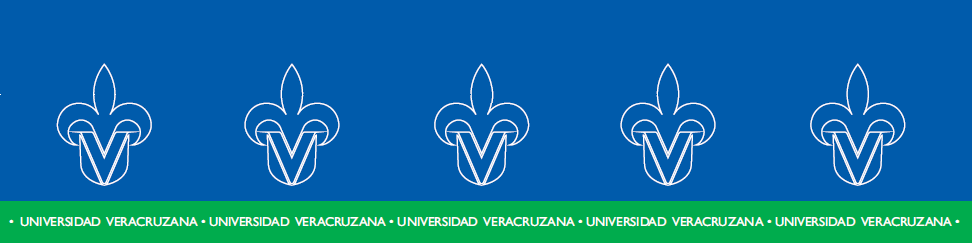 Directorio
Mtra. Analidia Luján Gutiérrez 
Coordinadora del Centro de Idiomas
alujan@uv.mx

Dra. María de los Ángeles Morales Sosa
 (Encargado de  CAA-Coatza)
amorales@uv.mx

Mtra. Maritza Silva Gordillo
(Encargada de  CAA-Mina)
marisilva@hotmail.com 	

Mtro. Juan Antonio Haaz Zetina
Técnico Académico del Centro de Idiomas
juhaaz@uv.mx
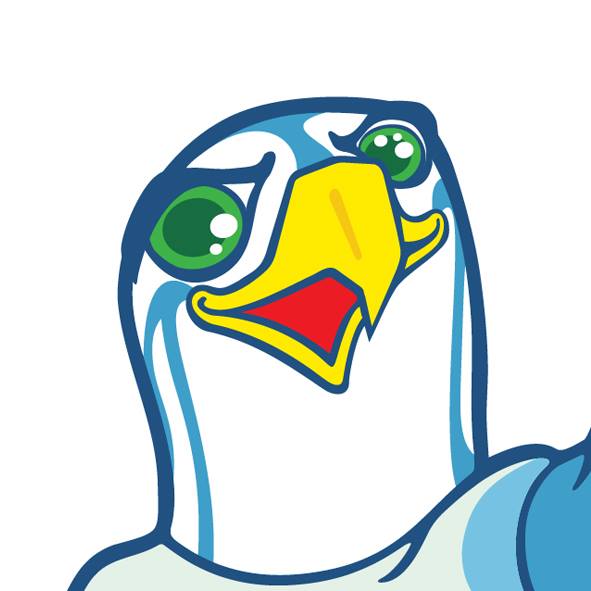 http://www.uv.mx/coatza/ci
http://www.uv.mx/afbg/ 
http://www.uv.mx/exaver/